J-PARC MLFのPPSインタロック機器
平成25年12月5日(木)　平成25年度技術交流会
高エネルギー加速器研究機構　東海キャンパス
ミュオンセクション　小林庸男
J-PARC(Japan Proton Accelerator Research Complex) 施設構成
MLF
物質・生命科学実験施設 - MLF(Material and Life Science Experimental Facility)
中性子ビームライン（Neutron Scattering Facility）
ミュオンビームライン(Muon Science Facility)
インタロックの区分
PPS (Personnel Protection System)
作業者の保護を目的
	放射線被ばく防護
MPS (Machine Protection System)
機器の保護を目的
過電流、過電圧、加熱、焼損　etc
ミュオン黒鉛標的防護
TPS (Target Protection System)
中性子発生水銀標的の保護を目的
放射線防護に必要な考え方
放射線被ばくをさせない為に

・	ビームが照射中には
	実験エリアに入域できないようにする

・	実験エリアに入域する際には
	ビーム照射を止める機構を設ける
実験エリアへの入域
【ビーム照射中は入域禁止】
入域用のドアに電気錠を設置し
ビーム照射中は施錠

【入域時はビーム照射停止】
入域時はビームライン上にビームを遮断する構造物(中性子シャッター、ミュオンブロッカー)を移動させる
ミュオンの場合は偏向電磁石の電源を落とす場合もある
PPS各操作機器の例
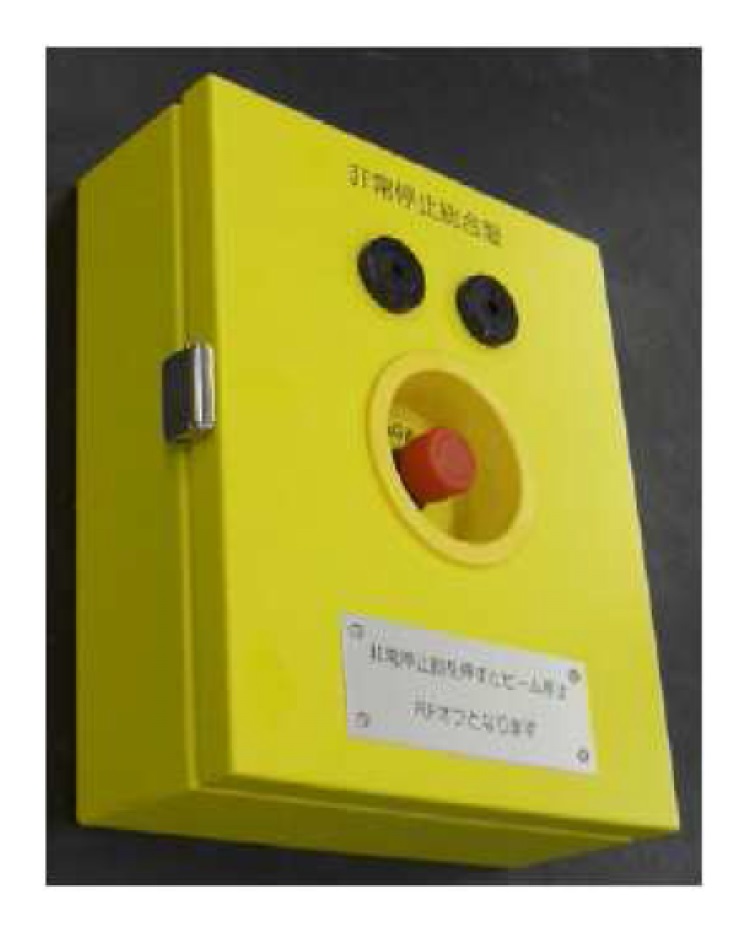 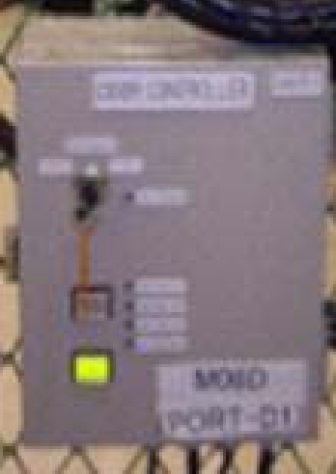 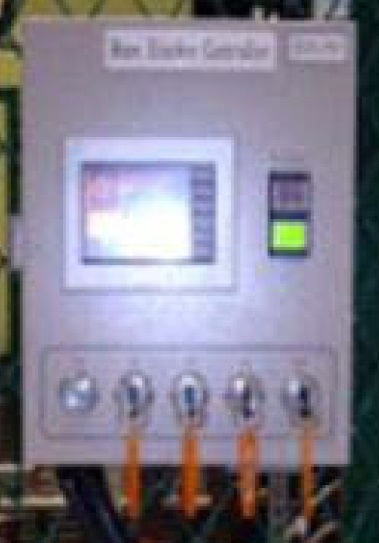 Shutter/Bｌocker
コントローラー
Panicボタン
(加速器停止)
扉開閉器
(入域扉解錠)
中性子シャッター制御系の構成
入域フローチャート
実験エリアの構造例(BL08 SHPRD)
ミュオンビームラインの機器配置例(D-Line)
図中赤線枠がミュオンブロッカー。
実験エリアに立ち入る際は、ミュオンブロッカーが閉、実験エリアの直上にある電源(セプタム電源)が、オフになっていることが条件。
MLFインタロック機器の統括管理
MLF制御室(MLF実験施設建物3F)
　MLF施設全体の安全制御系(PPS,MPS,TPS)の情報を
　統括管理する、MLF施設のローカル制御室
　　PPS
	ビームシャッター、ミュオンブロッカー
	入域扉開閉状態、Panicボタン、放射線モニタetc
　　MPS
	ミュオン標的、ミュオンビームライン構成機器状態
　　TPS
	中性子標的制御系
まとめ
入域用のドアに電気錠を設置し、ビーム照射中は施錠。
入域時はビームライン上にビームを遮断する構造物(中性子シャッター、ミュオンブロッカー)を移動。

この思想は、KEKからJ-PARCに移行しても、変わりはない考え方。